АКТУАЛЬНЫЕ ВОПРОСЫ ОЦЕНИВАНИЯ  ИТОГОВОГО СОЧИНЕНИЯ  (ИЗЛОЖЕНИЯ) 
 В 2024-2025 УЧЕБНОМ ГОДУ

Новодворская Светлана Павловна
учитель русского языка и литературы
21 ноября 2024 г.
ОБЩАЯ	ИНФОРМАЦИЯ	ОБ	ИТОГОВОМ
СОЧИНЕНИИ		(ИЗЛОЖЕНИИ)  В	2024-2025	УЧЕБНОМ	ГОДУ
Результатом итогового сочинения является «зачёт» (допуск к ГИА) или
«незачёт».
Если выпускник получил за итоговое сочинение
неудовлетворительный результат, ему предоставляется возможность
его пересдать в текущем году.
Дата написания: 04.12.2024 г.
Время написания: 3ч. 55 мин. (235 мин.)
Для	участников	итогового	сочинения
(изложения)	с	ОВЗ,	детей-
инвалидов	и	инвалидов	продолжительность	написания	итогового  сочинения (изложения) увеличивается на  1,5 часа
Возможность пересдачи: февраль, апрель 2024 г.
Структура закрытого банка тем  итогового сочинения
Разделы и подразделы
Духовно-нравственные ориентиры в жизни человека
Внутренний мир человека и его личностные качества.
Отношение человека к другому человеку (окружению), нравственные
идеалы
и выбор между добром и злом.
Познание человеком самого себя.
Свобода человека и ее ограничения.
Семья, общество, Отечество в жизни человека
Семья, род; семейные ценности и традиции.
Человек и общество.
Родина, государство, гражданская позиция человека.
В	2023/24	учебном  году	комплекты	тем  итогового		сочинения  будут		собираться  только из тех тем,  которые  использовались		в  прошлые годы.
В
закрытый  итогового  будет
дальнейшем  банк	тем
Природа и культура в жизни человека
Природа и человек.
Наука и человек.
Искусство и человек.
сочиненияежегодноновыми
пополняться темами.
Образец комплекта тем итогового сочинения
в 2022-2023 учебном году
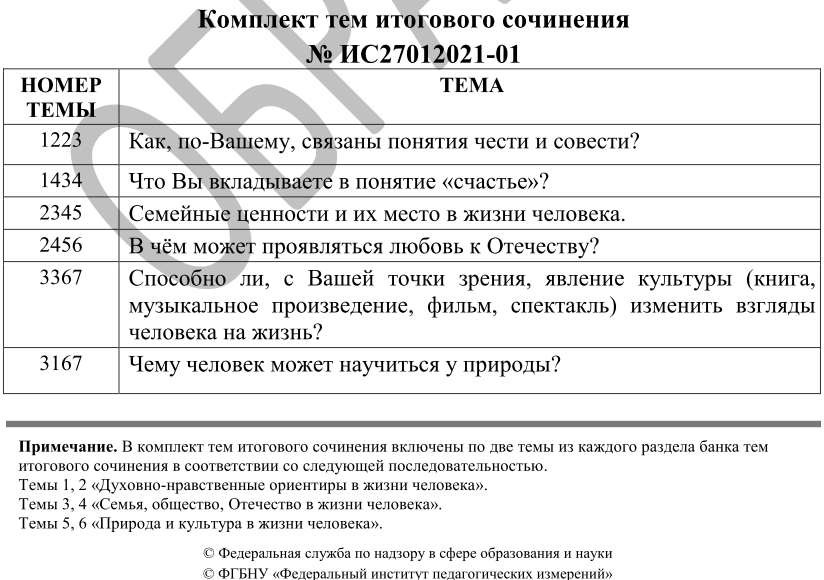 К2 !!!

ОПОРА
ЛИТЕРАТУРНЫЙ
НА
ПРИМЕР	(«участник  может привлечь при  аргументации  примеры
из художественных  текстов	(включая  сценарии),
мемуаров,дневников,  публицистики, а также  из искусствоведческих  трудов	критиков  и ученых»).
Все темы с 2014 г.: https://4ege.ru/sochinenie/65826-temy-itogovogo-sochinenija-po-trem-razdelam-
banka-fipi.html
Раздел 1. Духовно-нравственные  ориентиры в жизни человека
Темы этого раздела:

связаны с вопросами, которые человек задаёт себе сам, в том числе в
ситуации нравственного выбора;

нацеливают на рассуждение о нравственных идеалах и моральных
нормах, сиюминутном и вечном, добре и зле,  свободе и ответственности;

касаются размышлений о смысле жизни, гуманном и антигуманном  поступках, их мотивах, причинах внутреннего разлада и об угрызениях  совести;

позволяют задуматься об образе жизни человека,  выборе им  жизненного пути, значимой цели и средствах её достижения, любви и  дружбе;

побуждают к самоанализу, осмыслению опыта других людей (или  поступков литературных героев), стремящихся понять себя
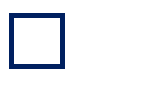 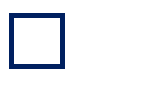 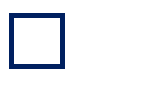 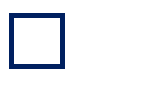 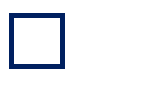 Раздел 2. Семья, общество, Отечество  в жизни человека
Темы этого раздела:

связаны со взглядом на человека как представителя семьи, социума,
народа, поколения, эпохи;

нацеливают на размышление о семейных и общественных ценностях,  традициях и обычаях, межличностных отношениях и влиянии среды на  человека;

касаются вопросов исторического времени, гражданских идеалов,
важности сохранения исторической памяти, роли личности в истории;
позволяют задуматься о славе и бесславии, личном и  общественном, своём вкладе в общественный прогресс;

побуждают рассуждать об образовании и  воспитании, споре  поколений и об общественном благополучии, о народном подвиге и  направлениях развития общества.
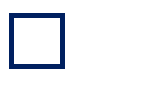 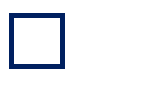 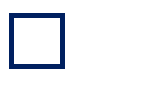 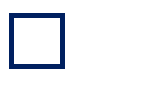 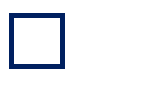 Раздел 3. Природа и культура  в жизни человека
Темы этого раздела:

связаны с философскими, социальными, этическими, эстетическими
проблемами, вопросами экологии;

нацеливают на рассуждение об искусстве и науке,  феномене таланта, ценности  художественного творчества и научного поиска,  собственных предпочтениях или  интересах в области искусства и науки;

касаются миссии художника и ответственности человека науки, значения  великих творений искусства и научных открытий (в том числе в связи с  юбилейными датами);

позволяют осмысливать роль культуры в жизни человека, важность
исторической памяти, сохранения традиционных ценностей;

побуждают задуматься о взаимодействии человека и  природы,  направлениях развития культуры, влиянии искусства и новых технологий на  человека.
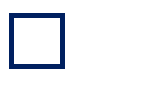 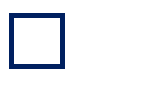 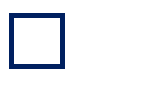 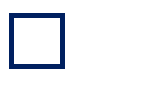 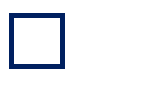 КРИТЕРИИ ОЦЕНИВАНИЯ ИТОГОВОГО СОЧИНЕНИЯ
В 2024-2024УЧЕБНОМ ГОДУ
Требование 1
Объём итогового сочинения (не менее 350 слов)
Самостоятельность написания итогового сочинения
Требование 2
Критерий 1
Соответствие теме (ориентация на тему, а не направление!)
Критерий 2
Аргументация. Привлечение литературного материала

Композиция и логика рассуждения
Критерий 3
Критерий 4
Качество письменной речи
Критерий 5
Грамотность
Участники итогового сочинения могут ориентироваться  на требования не только школьных критериев, но и  вузовских .
Возможные требования вуза:
объем – от 350 слов
опора не только на литературный материал, но и на  произведения других видов искусства или на
исторические факты
-оригинальность.
К проверке по критериям допускаются сочинения,  соответствующие требованиям 1 и 2.
Критерии 1 и 2 являются основными.
Для получения «зачёта» за итоговое сочинение
необходимо получить «зачёт» по критериям 1 и 2  (выставление «незачета» по одному из этих критериев  автоматически ведет к «незачёту» за работу в целом), а  также дополнительно «зачёт» по одному из других
критериев.
ТРЕБОВАНИЕ 1.
ОБЪЁМ ИТОГОВОГО СОЧИНЕНИЯ
ПРАВИЛА ПОДСЧЁТА СЛОВ В СОЧИНЕНИИ
Рекомендуемое количество слов –
от 350.	Максимальное количество  слов		в	сочинении	не
При подсчёте слов учитываются как самостоятельные, так
и служебные части речи.
Подсчитывается любая последовательность слов, написанных
устанавливается.

Если в сочинении менее 250 слов (в  подсчет включаются все слова, в  том числе и
без пробела	(«всё-таки» – одно слово, «всё же» – два  слова).
служебные),	то
«незачет»	за
1 и
Инициалы с фамилией считаются одним словом («М.Ю.
Лермонтов» – одно слово).
Любые другие символы, в частности цифры, при подсчёте не  учитываются («5 лет» – одно слово, «пять лет» – два слова).
Цитаты включаются в общее количество слов.
Слова из формулировки темы в количество слов сочинения не  входят!
Необходимо учитывать авторскую орфографию: «черно
белый» – 2 слова.
выставляется
невыполнение требования №
«незачет» за работу в целом (такое  итоговое	сочинение	не  проверяется по требованию №2
«Самостоятельность	написания  итогового сочинения (изложения)»  и критериям оценивания).
ПРИМЕРЫ
Александр Сергеевич Пушкин – 3 слова
-	А.С. Пушкин – 1 слово
в возрасте 22 лет – 3 слова
в возрасте двадцати двух лет – 5 слов	-
Белогорская крепость – 2 слова  для того чтобы – 3 слова
ИЗ  ИНТЕРЕСУЮЩИХ  ВОПРОСОВ:
Если первое предложение первого абзаца сочинения  повторяет тему, нужно ли вычитать это предложение из  общего количества слов?
Повтор темы – стилистический приём самостоятельного текста
участника сочинения, поэтому это предложение учитывается
при подсчете слов (а тема, вынесенная в заглавие, - нет). МР  п.4.2.10 с.23: «В бланке записи участники итогового сочинения  (изложения) переписывают название выбранной ими темы  сочинения (текста для итогового изложения)».
1
2
Нужно ли вычитать цитаты при подсчете количества слов?
Нет, цитаты включаются в общий объем слов сочинения.
(Требование	2:
цитирование	с
«Допускается
обязательной
прямое
ссылкой
или	косвенное
на	источник
(ссылка дается в свободной форме). Объем цитирования не
должен	превышать	объем
участника»).
собственного	текста
ТРЕБОВАНИЕ 2.
САМОСТОЯТЕЛЬНОСТЬ	НАПИСАНИЯ
ИТОГОВОГО	СОЧИНЕНИЯ
ПОРЯДОК ДЕЙСТВИЙ ПРИ ВЫЯВЛЕНИИ РАБОТЫ
С НИЗКИМ УРОВНЕМ САМОСТОЯТЕЛЬНОСТИ
Итоговое сочинение выполняется самостоятельно.  Не допускается списывание сочинения (фрагментов  сочинения) из какого-либо источника или
воспроизведение по памяти чужого текста (работа  другого участника, текст, опубликованный в  бумажном и (или) электронном виде, и др.).
Эксперт передаёт работу руководителю ОО.
По поручению руководителя ОО технический специалист  осуществляет проверку соблюдения Требования 2 в данной  работе:
Фрагмент, выделенный экспертом как сомнительный,  набирается в виде печатного текста.
На сайте antiplagiat.ru загружается файл с  рассматриваемым фрагментом. Вы также можете
использовать компьютерную программу Etxt Антиплагиат, в
которую следует скопировать и вставить текст.
Допускается прямое или косвенное цитирование с  обязательной ссылкой на источник (ссылка дается в  свободной форме). Объем цитирования не должен
превышать объем собственного текста участника.
В случае, если система определяет более 40%
заимствований, работа признаётся несамостоятельной
Итоги проверки системой «Антиплагиат» заносятся в акт по  форме ОИВ, который составляется председателем комиссии.  Его подписывают не менее трех человек (председатель,
эксперт и технический специалист).
Возможно привлечение к процедуре проверки
независимого наблюдателя, если таковой присутствует в  месте проверки.
Если сочинение признано несамостоятельным, то  выставляется «незачет» за невыполнение  требования №2 и «незачет» за работу в целом  (такое сочинение не проверяется по критериям  оценивания)
В протокол оценивания сочинения выставляется «незачёт»  по требованию 2 и «незачёт» за всю работу в целом (такое
Итоговое сочинение, соответствующее
установленным требованиям, оценивается  по пяти критериям.
сочинение не проверяется	по критериям оценивания, в
клетках К1-К5 выставляется «незачёт») .
При подтверждении факта плагиата незамедлительно  сообщить в отдел ГИА МОНиМП КК.
КРИТЕРИЙ 1. СООТВЕТСТВИЕ ТЕМЕ
Участник должен рассуждать на предложенную тему, выбрав путь  её раскрытия (например, отвечает на вопрос, поставленный в  теме, или размышляет над предложенной проблемой и т.п.).

«Незачёт» ставится только в случае, если сочинение не  соответствует теме, в нём нет ответа на вопрос, поставленный в  теме, или в нём не прослеживается конкретной цели  высказывания. Во всех остальных случаях выставляется «зачёт».

«…нужно учитывать, что участник итогового сочинения вправе  выбрать оригинальный путь ее раскрытия. «Незачет» ставится  только в случае, если сочинение не соответствует теме, в нем  нет ответа на вопрос, поставленный в теме, или в сочинении не  прослеживается конкретной цели высказывания. При оценке  сочинения по данному критерию не учитываются логические  ошибки (они выявляются при оценке сочинения по Критерию №3)»  (МР п.5.2.5 с.32)
КРИТЕРИЙ 1. СООТВЕТСТВИЕ ТЕМЕ
ТИПИЧНЫЕ ОШИБКИ
Неоправданное расширение конкретной темы сочинения до темы
направления / раздела. Заготовки.
Всякая ли мечта достойна человека?
1
Отклонение от темы сочинения из-за неумения выявить ключевые  слова в формулировке вопроса, игнорирования фрагментов темы и  вопросительного слова (как, почему…).
Что мешает взаимопониманию между любящими?  Почему не кончается поединок чести с бесчестьем?  Когда поражение ценнее победы?
2
Непонимание значения слов (чаще терминов, нравственно-
психологических понятий) в формулировке избранной темы
3
Решение: понятийный анализ темы
КРИТЕРИИ ОЦЕНИВАНИЯ ИТОГОВОГО СОЧИНЕНИЯ
КРИТЕРИЙ 2. АРГУМЕНТАЦИЯ. ПРИВЛЕЧЕНИЕ ЛИТЕРАТУРНОГО	МАТЕРИАЛА
Данный критерий нацеливает на проверку умения строить рассуждение, доказывать свою позицию,  формулируя аргументы и подкрепляя их примерами из опубликованных литературных  произведений. Можно привлекать произведения устного народного творчества (за исключением  малых жанров), художественную, документальную, мемуарную, публицистическую, научную и
научно-популярную литературу (в том числе философскую, психологическую, литературоведческую,  искусствоведческую), дневники, очерки, литературную критику и  другие произведения отечественной  и мировой литературы (достаточно опоры на один текст).

«Незачёт» ставится при условии, если сочинение не содержит аргументации,  написано без опоры на литературный материал, или в нём существенно  искажено содержание выбранного текста, или литературный материал лишь  упоминается в работе (аргументы примерами не подкрепляются). Во всех  остальных случаях выставляется «зачет».
«В соответствии с данным критерием участник итогового сочинения подкрепляет  аргументы примерами из опубликованных литературных произведений. При написании  итогового сочинения участник должен строить рассуждение, доказывая свою позицию,  формулируя аргументы (они могут включать и примеры из личного опыта). Обязательным  требованием является подкрепление аргументов хотя бы одним примером из  опубликованных литературных произведений (достаточно одного примера)».
(МР п.5.2.6 с.32)
КРИТЕРИИ ОЦЕНИВАНИЯ ИТОГОВОГО СОЧИНЕНИЯ
КРИТЕРИЙ 2. АРГУМЕНТАЦИЯ. ПРИВЛЕЧЕНИЕ ЛИТЕРАТУРНОГО	МАТЕРИАЛА
«В критерии № 2 не названы в качестве источника примеров при аргументации  произведения изобразительного искусства (например, картины, карикатуры,  графика, комиксы, графический роман). Предлагается опираться на примеры
!
из литературного материала. Если все приведенные примеры в сочинении  связаны с изобразительным искусством (визуальный роман, манга или  комиксы), то по критерию № 2 работа должна быть оценена незачетом. Но,  если в сочинении приведен хотя бы один пример из литературного материала,  а при дальнейших рассуждениях при аргументации участник опирается на
примеры	из	области	изобразительного	искусства,	то	такое	сочинение	по
критерию № 2 может быть оценено зачетом». (МР п.5.2.6 с.23)
!
«Если в итоговом сочинении осуществлена опора на фрагмент
текста из
пособий	для	подготовки	к	ЕГЭ	по	русскому	языку	(произведение
не
называется,	а	лишь	передается	содержание	фрагмента),	то	такой
литературный аргумент не засчитывается». ( МР п.5.2.6 с.33)
ИЗ   ИНТЕРЕСУЮЩИХ  ВОПРОСОВ:
Можно ли приводить в качестве аргументов комиксы /манги?
Манга — японский комикс, т.е. рисованные истории, рассказы в картинках.
Комикс — издание, в котором история рассказывается с помощью рисунков и  сопровождающего их текста и находится на стыке литературы и изобразительного  искусства. Комикс — общее название для всех рассказов в картинках, где сюжет  рассказывается преимущественно с помощью иллюстраций, а не текста.
3
Можно ли приводить в качестве аргументов фанфики?
4
Фа́нфи́к	—	(от	англ.	fan	fiction	—	«проза	поклоников»)	любительское
произведение, созданное поклонником книги по ее мотивам с участием главных  или второстепенных действующих лиц и с использованием фабулы или отдельных  эпизодов произведения.
Это не литературные жанры, а окололитературное творчество, поэтому  приводить эти произведения в качестве аргументов нельзя
Если один из двух аргументов признан несостоятельным,	а	второй удачно  аргументирует тезис сочинения, то…
5
работа	заслуживает	выставления	«зачета»	по	К2 «Аргументация.	Привлечение
литературного материала»;
количество слов из неудачного аргумента не вычитается из общего количества слов  сочинения.
КРИТЕРИЙ 2. АРГУМЕНТАЦИЯ. ПРИВЛЕЧЕНИЕ  ЛИТЕРАТУРНОГО	МАТЕРИАЛА
ТИПИЧНЫЕ ОШИБКИ:
1.Неумение	строить
аргумент
к	сформулированному
тезису
на	основе
литературного	примера.
иллюстрирования	позиции
Пересказ
пишущего
или	разбор
в	связи	с
фрагмента
без
темой
сочинения
(утрачивается связь с тезисом, аргумент разрушается).

Грубое искажение содержания, фактические ошибки: «Клещ не может  найти работу. Пеплу тоже не удается осуществить свои планы. В итоге  пьеса заканчивается убийством Костылева и его жены и судом, где Лука  помогает Пеплу, и Сатин, и другие ночлежники тоже вступаются за
него». (пример ФИПИ).

Искажение авторской позиции: «В рассказе
«Крыжовник» Чехов показывает героя, который достоин  своей мечты, потому что совершил большой путь к её  реализации, много времени работал, все делал, чтобы  она исполнилась». (пример ФИПИ).
КРИТЕРИЙ 3. КОМПОЗИЦИЯ И ЛОГИКА РАССУЖДЕНИЯ
Нацеливает на проверку умения логично выстраивать рассуждение на  предложенную тему. Участник должен выдерживать соотношение между  тезисом и доказательствами.
«Незачёт» ставится при условии, если грубые логические нарушения мешают  пониманию смысла сказанного или отсутствует тезисно-доказательная часть.  Во всех остальных случаях выставляется «зачет»
ТИПИЧНЫЕ ОШИБКИ:
отсутствие тезиса / микровывода после примера
1
отсутствие или нарушение смысловых связей между основными частями сочинения,
особенно между вступлением и заключением
ВСТУПЛЕНИЕ: тезис «смирение – добродетель»
ОСНОВНАЯ ЧАСТЬ: аргументы из литературы («Бедная Лиза», «Судьба человека»)  ЗАКЛЮЧЕНИЕ: тезис «смирение НЕ добродетель».
2
3
недостаточная соотнесённость вступления и/или заключения с темой сочинения
отсутствие необходимых частей высказывания, нарушения в их последовательности,  диспропорции в объёме частей
4
5
неоправданное повторение высказанной ранее мысли
6
несоответствие аргумента тезису
7
логические ошибки (нарушение причинно-следственных связей и пр.)
КРИТЕРИЙ 4 . КАЧЕСТВО ПИСЬМЕННОЙ РЕЧИ
Нацеливает на проверку речевого оформления текста сочинения.
«Незачёт» ставится при условии, если низкое качество речи (в том числе  речевые ошибки) существенно затрудняет понимание смысла  сочинения. Во всех остальных случаях выставляется «зачёт»
ТИПИЧНЫЕ ОШИБКИ:
употребление слова в неверном значении («монолог Гринёва и Швабрина»);
нарушение лексической сочетаемости слов («литература пополняет мой кругозор», «доброта –  это отличное качество человека, способное причинить другим много пользы и положительных  эмоций»);
пропуск нужного слова («писатель осуждает, показывая нам»);
неудачное употребление местоимений («Подруга всячески поддерживает Сью. Она…»);
плеоназм («основной лейтмотив»), тавтология («писатель ярко описывает»);
употребление иностилевой лексики («Эраст – неплохой парень»), лексики другой эпохи
(«Герасим ушёл в колхоз»).
клишированность речи («говоря об этом не могу не вспомнить», «в качестве первого аргумента  приведу», «тема роли надежды в жизни человека интересовала и интересует всех прогрессивных  людей»);
ошибки во фразеологизмах («Ему обернулась удача»).
КРИТЕРИЙ 5. ГРАМОТНОСТЬ
Оценка грамотности участника
«Незачёт» ставится, если на 100 слов
в среднем приходится в сумме более пяти ошибок:  грамматических, орфографических, пунктуационных
Количество возможных ошибок определяется по формуле:
О = Кс ⨯0,05 , где:
О – количество возможных ошибок для «зачета»;  Кс – количество слов в итоговом сочинении;
0,05 – значение по количеству возможных ошибок
(более 5 ошибок на 100 слов).
Например: в сочинении 300 слов (Кс ). Количество возможных ошибок
О = Кс ⨯0,05,
то есть 300 ⨯0,05=15 (если в результате получается дробное число, применяются
правила округления)
Разрешается пользоваться орфографическими словарями, выданными Комиссией
по проведению итогового сочинения.
АЛГОРИТМ РАБОТЫ НАД ИТОГОВЫМ СОЧИНЕНИЕМ
СИСТЕМА	ПОДГОТОВКИ	К	ИТОГОВОМУ	СОЧИНЕНИЮ
ПОНЯТИЙНЫЙ АНАЛИЗ ТЕМЫ ИТОГОВОГО СОЧИНЕНИЯ 1 ДЕКАБРЯ 2021 г.
РАБОТА	С	ГРАФИЧЕСКИМИ	МОДЕЛЯМИ (стратегия
«Фишбоун», таблицы, кластеры, карты понятий, сравнительные диаграммы)
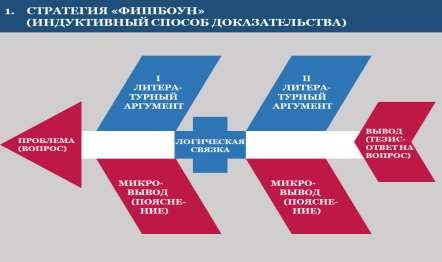 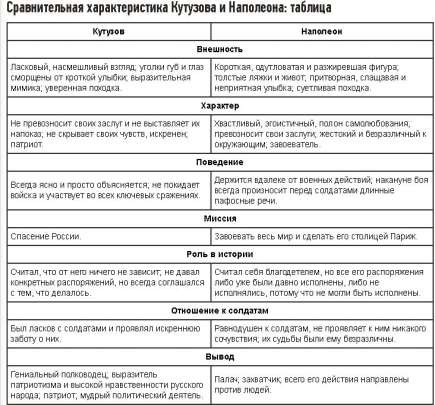 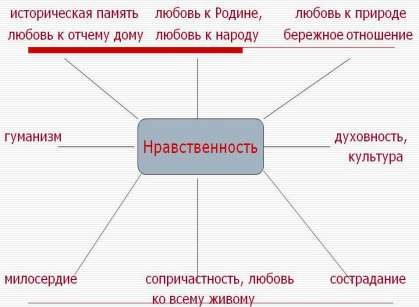 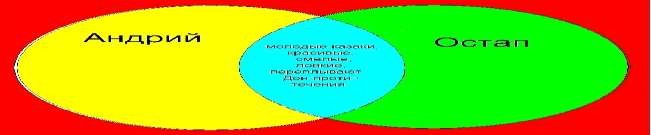 Спасибо за внимание!